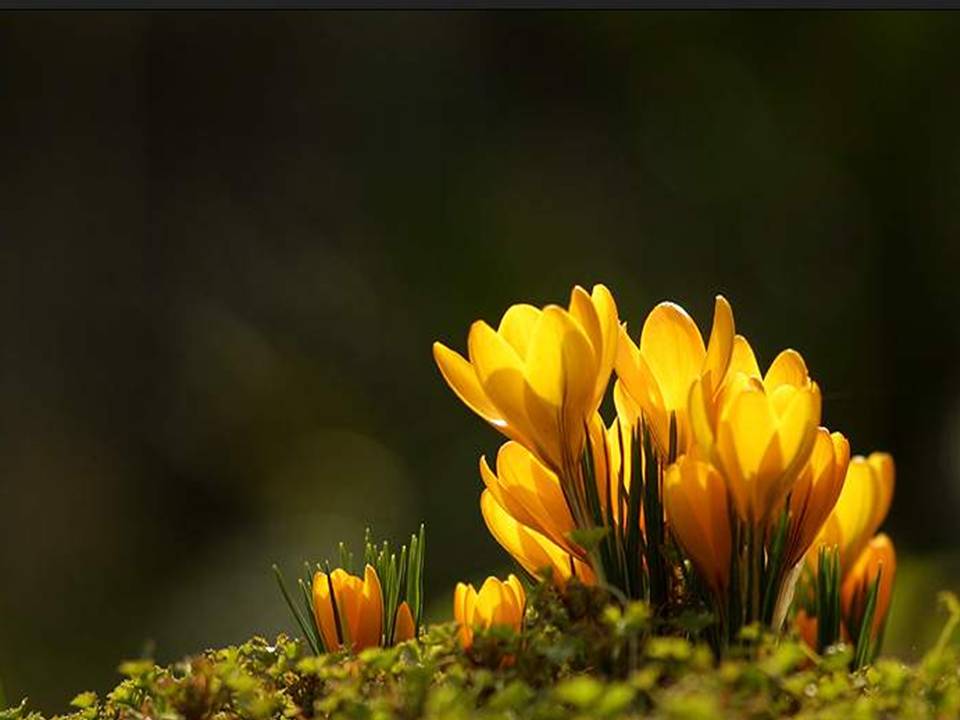 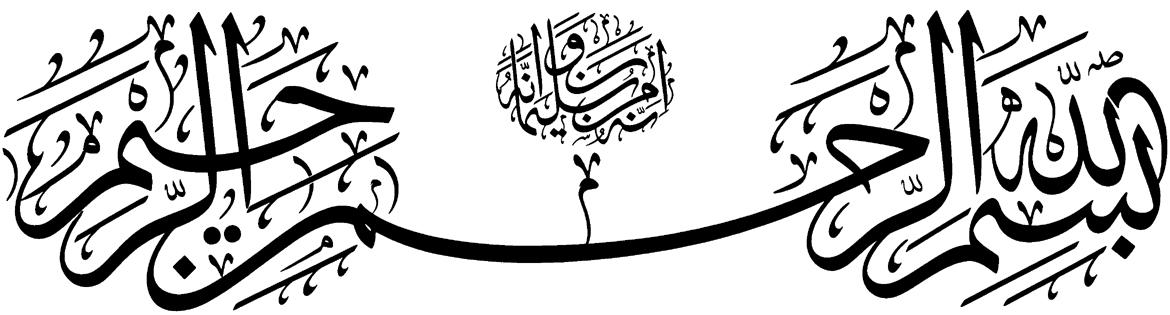 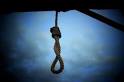 پیشگیری از خودکشی
مقدمه
خودكشي از جمله ده علت اصلي مرگ در كشورهاي مختلف جهان است و سالانه بيش از يك ميليون نفر در دنیا خودكشي مي‌كنند.
آمار خودكشي در ايران هر چند در مقايسه با كشورهاي ديگر پائين‌تر است اما بررسي انجام گرفته در كشور نشان مي‌دهد كه در سال‌هاي 76-65 حدود 6 برابر افزايش داشته است اين ميزان بدون درنظر گرفتن ميزان رشد جمعيت طي اين سال‌هاي اخير مي‌باشد. 
 طبق آمار‌هاي منتشر شده تعداد تقريبي افرادي كه در ايران خودكشي مي‌كنند سالانه حدود 5000 نفر مي‌باشد، علاوه بر آن تعدادي از افراد در مناطق مختلف كشور خودكشي می‌کنند ولي در آمار كلي سالانه جاي ندارند. اگر هر فردی كه خودكشي مي‌كند عضوي از يك خانوار ايراني 6نفره باشد حداقل 30000 نفر از مردم كشور ما به نوعي با مشكل خودكشي و پيامد‌هاي رواني و اجتماعي آن درگيرند.
مقدمه
در سال‌هاي اخير افزايش اقدام به خودكشي و مشكلات اجتماعي دیگر ناشي از آن، موجب گرديد تا ضرورت توجه به برنامه ريزي پيشگيري از خودكشي بيش از پيش احساس شود و  نسبت به اجراي طرح ادغام پيشگيري از خودكشي در نظام شبكه بهداشتي اقدام گردد.
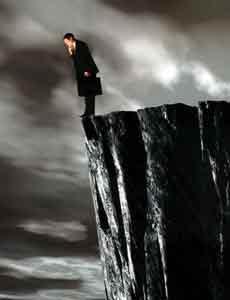 نکات کلیدی راجع به خودکشی در جهان
هر 40 ثانیه یک نفر در سراسر دنیا جان خود را در اثر خودکشی از دست می دهند.
هر 3 ثانیه یک نفر اقدام به خودکشی می‌کند.
خودکشی جزء 3 علت اصلی مرگ افراد 35-15 سال است.
هر خودکشی حداقل برای 6 نفر دیگر تأثیر بدی دارد.
تأثیرات روانشناختی، اجتماعی، و اقتصادی خودکشی بر خانواده و جامعه غیرقابل اندازه‌گیری است.
تعریف خودکشی
خودکشی به معنای خاتمه زندگی به دست خود فرد است.اگر کسی دست به خودکشی بزند ولی زنده بماند به این رفتار اقدام به خودکشی می گوییم.
پديده افكار خودكشي در بسياري از اقشار مردم از جمله (جوانان، مردان، زنان و افراد مسن) ديده مي‌شود. كه عدم پيشگيري از آن مي‌تواند اقدام به خودكشي را به همراه داشته باشد.
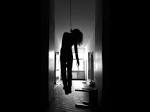 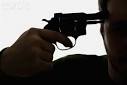 دلایل خودکشی
خودکشی یک مشکل پیچیده است که علل یا دلایل متعددی دارد:
 خودکشی در نتیجه تعامل عوامل متعدد زیست شناختی، ژنتیک،
 روانشناختی، اجتماعی، فرهنگی،و محیطی  بوجود می‌آید.

بیشتر خودکشی ها قابل پیشگیری هستند.
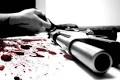 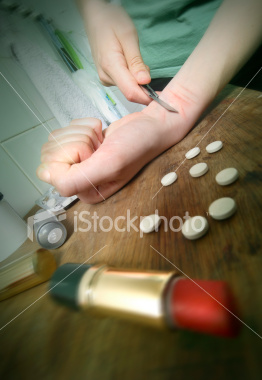 خودکشی و اختلالات روانپزشکی
مطالعات در کشورهای توسعه یافته یا در حال توسعه بیانگر دو موضوع زیر می باشد:
تعداد زیادی از افرادی که خودکشی می کنند دچار یک اختلال قابل تشخیص روانپزشکی هستند.
خودکشی و رفتارهای خودکشی در بیماران روانپزشکی بیشتر است.
اختلالات روانپزشکی از نظر خطر خودکشی به ترتیب عبارتند از:
افسردگی (تمام انواع)؛
اختلالات شخصیت (ضد اجتماعی ،مرزی،صفات تکانشگری،پرخاشگری و تغییرات خلقی)؛
سوءمصرف مواد و الکل؛
اسکیزوفرنیا؛
اختلالات روانپزشکی ناشی از علل عضوی؛
سایر بیماری‌های روانپزشکی؛
بیشتر کسانی که در کشورهای پیشرفته خودکشی می‌کنند دچار یک اختلال روانپزشکی هستند که بیشتر آنها حتی در کشورهای پیشرفته به کارکنان بهداشتی مراجعه نمی کنند به این ترتیب نقش پرسنل بهداشتی حیاتی است.
افسردگی
افسردگی یکی از شایع ترین تشخیص‌ها در خودکشی است.
علائم شایع افسردگی :
احساس غمگینی در بیشتر وقت ها و تقریباٌ هرروز؛
کاهش علائق در فعالیت های روزمره؛
کاهش وزن؛
احساس خستگی و ضعف در بیشتر مواقع روز ؛
احساس بی ارزشی ،گناه و ناامیدی؛
تحریک‌پذیری و بی‌قراری؛
 مشکل در تمرکز و تصمیم‌گیری؛
 افکار مرگ و خودکشی؛
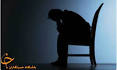 چرا افسردگی تشخیص داده نمی شود؟
دلایل زیادی وجود دارد که چرا بیماری اغلب تشخیص داده نمی‌شود:
بیماران اغلب از اینکه قبول کنند افسرده هستند خجالت زده می‌شوند، آنها این علائم را به عنوان نشانه‌های ضعف در نظر می‌گیرند.
وقتی بیمار، بیماری جسمی دیگری نیز دارد تشخیص افسردگی مشکل‌تر است.
 افسردگی ممکن است به صورت دردهای مبهم بدنی تظاهر نماید.
اسکیزوفرنیا
در حدود 10% از بیماران اسکیزوفرنیا سرانجام خودکشی می‌کنند. خصوصیات اسکیزوفرنیا عبارتند از: اختلال درگفتار، تفکر، ادراک، بهداشت شخصی و رفتارهای اجتماعی و به طور خلاصه تغییر در رفتار، احساس، یا افکار عجیب و غریب.
بیماران اسکیزوفرنیا اگر خصوصیات زیر را داشته باشند خطر بیشتری برای خودکشی دارند:
افراد جوان ، مجرد و بیکار؛
اوایل بیماری؛
افسردگی؛
عودهای مکرر؛
اوایل ترخیص از بیمارستان؛
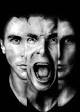 اسکیزوفرنیا
تحصیلات بالا؛
افراد پارانویید(بدبین)؛
اوایل فاز بهبودی؛

افراد مبتلا به اسکیزوفرنیا در زمان های زیر بیشتر خودکشی میکنند:
اوایل بیماری زمانی که گیج و سردرگم هستند؛
اوایل بهبودی زمانی که در ظاهر علائمشان بهتر شده است ولی در درون آسیب‌پذیری بیشتری دارند.
بیماری های جسمی وخودکشی
بيماري‌هاي مغز و اعصاب
صرع
افزايش تكانشگري، پرخاشگري، ناتواني مزمن اغلب در بيماران مبتلا به صرع ديده مي‌شود كه به نظر مي‌رسد دلایلی براي افزايش رفتارهاي خودكشي باشند.
آسیب های نخاعی،ضربه مغزی وسکته مغزی
 هرچه آسيب شديدترباشد خطر خودكشي بيشتر است.
سرطان
شواهدي در دست است كه بيماري‌های صعب العلاج  مانند سرطان با افزايش ميزان خودكشي  مرتبط هستند. خطر خودكشي دربیماران صعب العلاج (سرطان) در گروه های زیر بيشتر است :
جنس مرد؛
بلافاصله پس از تشخيص(طي 5 سال اول)؛
وقتي بيمار تحت  شيمي درماني قرار دارد؛
ايدز
ننگ بيماري، پيش‌آگهي بد و طبيعت بيماري خطر خودكشي را در 
افراد مبتلا افزايش مي‌دهد.
در زمان تشخيص وقتي كه شخص، مشاوره ی پس از آزمايش را انجام 
نداده است خطر خودكشي بیشتر است .
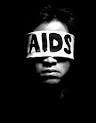 بيماري‌هاي مزمن
بيماري‌هاي جسمي زير با افزايش خطر خودكشي  مرتبط هستند:
ديابت؛
مولتيپل اسكلروزيس(MS)؛
بيماري‌هاي مزمن كليوي و كبدي؛
بيماري‌هاي استخوان و مفاصل با درد مزمن؛
بيماري‌هاي قلبي عروقي و عصبي عروقي؛
كساني كه معلولیتی مانند اشکال در بینایی، شنوایی یا راه رفتن دارند نيز در معرض خطر خودكشي هستند.
عوامل جمعیت شناختی
جنس
مردان بیش از زنان در اثر خودکشی فوت می‌کنند ولی اقدام به خودکشی در زنان بیشتر است.
سن 
بر اساس آمارهای جهانی خودکشی در دوگروه سنی زیر بیشترین میزان را دارد :
جوانان 35-15 سال؛
افراد مسن بیش از 75 سال ( در ایران این موضوع صدق نمی کند)؛
بر اساس آمارهای مربوط به خودکشی در ایران، بالاترین میزان خودکشی مربوط به جوانان زیر 30 سال است.
وضعیت تأهل
افراد طلاق گرفته، بیوه و مجرد و بچه های طلاق خطر بیشتری برای خودکشی نسبت به افراد متأهل دارند.کسانی که به تنهایی زندگی می‌کنند یا جدا شده‌اند آسیب‌پذیری بیشتری دارند.
شغل 
افراد بیکار، بازنشستگان، زنان خانه دار، دانشجویان و دانش آموزان بالاترین میزان خودکشی را دارند.
بیکاری
ازدست دادن شغل با افزایش خطرخودکشی مرتبط است.
مهاجرت 
کسانی که از مناطق روستایی به شهری یا کشوری دیگر مهاجرت میکنند و حاشیه نشین ها مستعد رفتارهای خودکشی هستند.
ابتلا به بیماری های صعب العلاج
ديابت، ایدز ، سرطان و...
ابتلا به برخی بيماريهاي عصبی –روانی
بیماران افسرده، بیماران با سایر اختلالات روانپزشکی، تشنج، سابقه آسیب به خود، اقدام هاي قبلي به خودكشي، افکار خودکشی، سابقه فاميلي خودكشي، …, MS

مصرف مواد و الكل 
افراد معتاد، خانواده معتادین و افراد مصرف کننده ی الکل، حشيش، آمفتامين، اپيوئيت ها و ساير
عوامل محیطی
عوامل فشارزای  زندگی 
بیشتر کسانی که خودکشی می کنند برخی وقایع فشارزای زندگی را در مدت 3 ماه قبل از فوت  تجربه کرده اند:
مشکلات شخصی مانند مشاجره با همسر، خانواده و دوستان یا افراد مورد علاقه؛
طرد مانند جدایی از خانواده و دوستان؛
فقدان مانند شکست مالی ، داغدیدگی؛
مشکلات شغلی مانند از دست دادن شغل ، بازنشستگی ، مشکلات مالی؛ 
تغییرات در اجتماع  مانند تغییرات سریع در اوضاع سیاسی و اقتصادی؛
سایرفشارهای روانی  مانند احساس شرمندگی و یا نگرانی از مقصرشناخته شدن؛
سهولت دسترسی 
در دسترس بودن سریع روش خودکشی عامل مهمی در تعیین اینکه آیا آن فرد خودکشی خواهد کرد یا نه می‌باشد. کاهش دسترسی به وسایل خودکشی یک استراتژی موثر پیشگیری از خودکشی است.
شاهد خودکشی بودن 
بخش کوچکی از خودکشی ها شامل افرادی می شود که در زندگی واقعی از طریق رسانه ها با خودکشی مواجه شده اند و ممکن است تحت تاثیر رفتار خودکشی مربوطه واقع شوند.
وضعیت ذهنی بیمار با افکار خودکشی
افکار واحساسات شخص مستعد به خودکشی
از آنجایی که درصد بالایی از کسانی که اقدام به خودکشی می کنند از افسردگی رنج می برند، تأکید این برنامه نیز  بر روی افسردگی بعنوان یکی از عوامل اصلی و خطرزای خودکشی می باشد. بدین ترتیب شناسایی بموقع افراد افسرده و درمان مناسب و کامل این افراد می تواند اقدام به خودکشی و مرگ ناشی از آن را به میزان زیادی کاهش دهد.
افسردگی
تاریخچه 

افسردگی بیماری مخصوص قرن اخیر نیست. از عهد باستان مواردی از بیماری افسردگی ثبت شده است . حدود سال سی ام میلادی یک پزشک رومی به نام سلسوس در کتابش مالیخولیا را به عنوان نوعی افسردگی ناشی از غلبه صفرا ذکر کرده است .
افسردگی در بین اختلالات روانی شیوع نسبتاً بالایی را دارد.
میزان شیوع آن در کل زندگی  افراد 15-10% و در زنان حدود 25% است .
تقریباً در همه کشورهای جهان شیوع افسردگی اساسی (MDD) در زنان 2 برابر مردان است .
علل پیدایش
عوامل روانشناختی
در مطالعات انجام شده افسردگی در جوامع روستایی بیشتر از شهری دیده شده است( البته در ایران آمار دقیق در حال بررسی می باشد).
 
افسردگی با سطح اجتماعی – اقتصادی خانواده ها ارتباط واضحی نداشته است .
چرا افسردگی در زنان همیشه بیشتر است ؟
علائم افسردگی
علامت کلیدی افسردگی در شخص شکایت از خلق گرفته و افسرده یا بی لذتی نسبت به همه امور و فعالیت های معمول زندگی می باشد.
احساس اندوه ، ناامیدی ، دلتنگی یا بی ارزشی 
شکایت های جسمی پراکنده مانند دردهای مختلف در بدن ، سردرد و یبوست 
تقریباً 97% بیماران افسرده از کم شدن انرژی خود شکایت دارند
عصبانیت بیش از حد و تحریک پذیری 
اضطراب
غیرطبیعی بودن سیکل های قاعدگی در زنان و بهم خوردن نظم و تأخیر در شروع 
کاهش علاقه و عملکرد جنسی در هر دو جنس
فراموشکاری و کم شدن حافظه
علائم ظاهری بیمار افسرده
بیمار افسرده کمتر به چشمان شما در هنگام صحبت کردن نگاه می کند
 معمولاً سر به زیر است 
 پاسخ سوالات را به کندی و با تأخیر می دهد
 قامت خمیده دارد و به کندی راه می رود
گاهی اوقات هم بیمار افسرده بی قرار به نظر می رسد و در نشستن و راه رفتن و صحبت کردن آشفته است.
افسردگی در کودکان
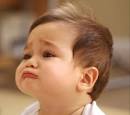 علائم افسردگی در نوجوانان  :
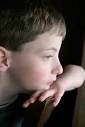 علائم افسردگی در سالمندان
در این گروه شکایت های جسمی مانند دردهای مختلف بدن ، درد قفسه سینه ، سردرد ، ناراحتی معده و ... بیشتر است .
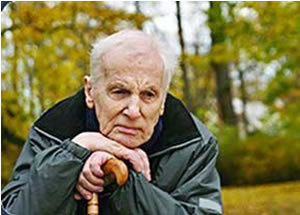 انواع افسردگی
افسردگی اساسی تک قطبی (MDD)
افسردگی دو قطبی ( بای پولار)
افسردگی پس از زایمان  
افسردگی غیر معمول (آتی پیک )
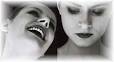 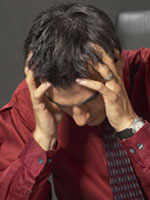 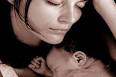 افسردگی اساسی تک قطبی (MDD)
در این نوع افسردگی علائم حداقل مدت 2 هفته تداوم داشته وشامل علایم زیر می باشد:
 شکایت از خلق گرفته یا افسرده 
 احساس بی علاقگی و بی لذتی در تمام امور
علاوه بر حداقل یکی از این دو علامت تعدادی از علائم زیر همزمان وجود دارد:
1. اختلال خواب 
2. اختلال اشتها 
3.کند شدن حرکات بیمار یا آشفتگی و سرآسیمگی در حرکات و صحبت کردن بیمار
4.اختلال در تمرکز و تفکر 
مشکل شایع مراجعان اختلال در حافظه، فراموشکاری و حواس پرتی است .
5. احساس خستگی یا از دست دادن انرژی 
6. فکر مکرر درباره مرگ 
7.احساس بی ارزشی یا گناه شدید
افسردگی دو قطبی ( بای پولار)
افراط در فعاليت و مسئوليت پذيري
‌ولخرجي و هدر دادن پول
تحمل كم براي ناكامي 
كاهش وزن و بي اشتهايي 
افزایش میل جنسی
بيخوابي
شاد وپر انرژي یا بسیارعصبانی وتحریک پذیر
پرحرف است به طوری که نمی توان صحبت های او را قطع کرد
‌لباس هاي پر زرق و برق ، آرايش
عاطفه ، بي ثبات ، شديد (‌ ممكن است تغييرات سريع به صورت افسردگي داشته باشد.)‌
محتوي فكر ، احترام به نفس فوق العاده زياد ، خود بزرگ پنداري ، توهمات
در این حالت اکثر اوقات بیمار، بیمار بودن خود را قبول ندارد.
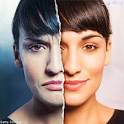 افسردگی پس از زایمان
از چند روز پس از زایمان می تواند شروع شده و به طور متوسط 3-2 هفته پس از زایمان رخ می دهد و در صورتی که درمان نشود سیر آن طولانی خواهد شد. در حدود 20-10% زنان دچار آن می شوند.
علائم:
 خلق افسرده و ناامید
 احساس بی کفایتی به عنوان مادر
بهم ریختگی خواب
افکار وسواسی نسبت به نوزاد
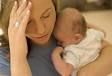 علائم اندوه پس از زایمان
احساس غمگینی و اندوه مادر
خستگی و اضطراب
زودرنجی و گریه با کوچکترین مسأله
علائم اندکی پس از زایمان شروع شده و در عرض یک هفته از شدتشان کم می شود.
سایکوز
مادر علاوه بر افسردگی شدید بدبینی و توهم پیدا می کند 
هذیان بدبینی نسبت به همسر و نوزاد 
احتمال کشتن نوزاد
افسردگی غیر معمول(آتی پیک)
بیمار در این حالت پرخور و پرخواب است.
تمایل به تحرک ندارد.
زودرنج و حساس است و اضطراب زیادی دارد. 
احساس خشکی و سفتی در دستها و پاها

  نکته : سوء مصرف مواد و اعتیاد هم می تواند علائم افسردگی را حین مصرف و دوره ترک نشان دهد.
در برخورد با یک بیمار افسرده چه باید کرد؟
همدلی و برخورد آرام به دوراز قضاوت ونصیحت یا سرزنش
اصل رازداری  عامل مهمی در برخورد با بیمار روحی-روانی
دوسوم  بیماران افسرده به خودکشی فکر می کنند و 15-10% اقدام به خودکشی می کنند.
پس سوال در مورد احساس ناامیدی، آرزوی مردن و احساس پوچی ضروری می باشد.
اگر بیمار بگوید آرزوی مرگ می کند در مورد فکر خودکشی حتماً سوال شود
سوال مستقیم در باره خودکشی ، این فکر را در بیمار تقویت نمی کند بلکه به شما در فهمیدن این موضوع مهم کمک می کند.
اگر پاسخ بیمار مثبت بود در مورد فکر کردن به راه های آن و یا تهیه وسایل آن هم سوال شود تا معلوم شود چقدر این تصمیم بیمار جدی است.
در این موارد در جریان گذاشتن خانواده بیمار برای حفاظت از وی و ارجاع سریع به روانپزشک لازم است .
موارد ارجاع فوری بیماران افسرده
فکر خودکشی یا دیگر کشی 
وجود علائم مانیا
غذا نخوردن بیمار یا نداشتن سرپناه مناسب
مدت افسردگی
یک حمله افسردگی بدون درمان 13-6ماه طول می کشد و با درمان حداقل 3 ماه طول می کشد. 
این اختلال چندان خوش خیم نیست اما درمان پذیر است. می تواند مزمن شود و عودهای مکرر داشته باشد.
اگر علائم افسردگی خفیف باشد یعنی :
 علایم هذیان بدبینی و توهم وجود نداشته باشد.
بیمار دوره بستری به دلیل بیماری افسردگی نداشته باشد.
 روابط دوستانه و محکمی در دوران نوجوانی و جوانی داشته باشد.
 حمایت اجتماعی و خانواده حمایت گر خوبی داشته باشد.
کارکرد اجتماعی فرد بالا بوده باشد.
سیرخوبی در انتظار این بیمار است و می تواند سریع تر بهبود یابد.
نکته مهم 
 برخی از بیماران مغزی و بیماری های داخلی هم می توانند علایم افسردگی را نشان دهند. پس توجه به آزمایشات خون و ادرار و تیروئید ... لازم است.
(بیماریهای کم خونی ، دیابت ، کم کاری و پرکاری تیروئید ، سرطان ها ، تومورهای مغزی و استفاده از برخی داروها می تواند عامل افسردگی باشد).
درمان
داروهایی که معمولاً برای بیمار افسرده شروع می شود عبارتند از: 
فلوکستین، فلووکسامین، سرترالین، ایمی پرامین، نورتریپتیلین، آمی تریپتیلین و در مواردی سدیم والپروات ، کاربامازپین و لیتیوم که بسته به نوع بیماری درمان ها متفاوت است. 
این داروها ناقل ها و هورمون های عصبی بهم ریخته را تنظیم می کنند و علائم افسردگی را به تدریج بهبود می بخشند. ابتدا خواب و اشتهای بیمار بهتر می شود  و سپس احساس امیدواری پیدا می کند، حساسیت و تحریک پذیری بیمار کم می شود و در نهایت روحیه و خلق بهتر می شود.

طول بهبودی حداقل 3 ماه است. 
توجه به این نکته ضروری است که قطع درمان قبل از 3 ماه با عود 
بیماری همراه خواهد بود.
اهمیت کار پرسنل بهداشتی– درمانی در این مرحله بسیار مشخص می باشد.
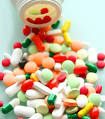 نکته مهم :
 این است که بیماران بر خلاف تصور در مراحل اولیه بهبود به دلیل اینکه انرژی بیشتری پیدا می کنند در خطر جدی تری برای خودکشی هستند.

درمان های شناختی رفتاری
علاوه بر درمان دارویی این نوع درمان نیز تحت نظر روانشناسان بالینی و روانپزشکان به مدت معینی صورت می گیرد.
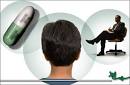 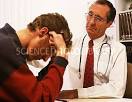 علل شایع عدم مصرف دارو در بیماران
شناخت بیماری افسردگی به عنوان یک برچسب نامطلوب در میان مردم
تمایل بیماربه درمان های شناختی-رفتاری بدون مصرف دارو
نگرانی از اعتیاد به داروهای ضد افسردگی 
نگرانی در مورد عوارض داروها
عوارض داروئی
داروهای روانی دارای دو نوع عارضه هستند: 
1- عوارض خفیف :
مثل خشکی دهان ،تاری دید ،یبوست و خواب آلودگی. این عوارض موقتی هستند و با ادامه مصرف دارو بتدریج کاهش یافته و از بین می روند.
2- عوارض شدید :
مثل  سخت شدن عضلات گردن ، کج شدن گردن ، تب ، گلودرد ، ضایعات جلدی و شدید شدن عوارض خفیف داروئی.

یادآوری این نکته ضروری است که فایده درمان بسیار بیشتر از عوارض دارویی است
بر خلاف تصور برخی از مردم، مراجعه  به فالگیر و دعا نویس و .... تنها اثر تلقینی کوتاه مدت دارد. افسردگی یک بیماری درونی است که مانند دیابت ، فشار خون و.... نیاز به درمان دارویی در کنار مشاوره و درمان های روانشناسی دارد.
مشکل شایع دیگر این است که باور این مسأله که «فرد دچار افسردگی یا هر بیماری روانی اگر ازدواج کند بهتر خواهد شد» وجود دارد.
پیشگیری
پیشگیری اولیه
اصلاح شناخت ها وافکار منفی
بهبود روابط بین فردی و اجتماعی 
 آموختن مهارتهای زندگی 
خودآگاهی
داشتن ارتباط موثر
کنترل خشم
مدیریت استرس
مهارت حل مسئله
پیشگیری ثانویه
روش های درمانی

پیشگیری سطح سوم
شرکت نمودن در جمع، پرداختن به تفریح های گروهی، پرداختن به مسائل مذهبی و معنوی دربازتوانی یک بیمار افسرده مؤثر خواهد بود.
چگونه با بیمار مستعد خودکشی برخورد کنید؟
1. قدم اول یافتن مکان مناسبی است که در آن گفتگویی آرام و به طور خصوصی انجام شود.
2. قدم بعد اختصاص دادن زمان کافی است. بیماران مستعد خودکشی برای کاهش دردهای درونی خود نیاز به زمان بیشتری دارند و با دادن فرصت بیشتر به آنها باید از نظر ذهنی آماده شوند.
3. مهم‌ترین کار گوش دادن مؤثر به آنها است. گوش دادن مؤثر، قدم مهمی در کاهش ناامیدی آنهاست.
چگونه ارتباط برقرار کنید؟
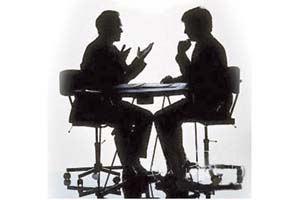 چگونه خطر خودکشی را ارزیابی کنید؟
افکار و احساسات فعلی فرد درباره مرگ یا خودکشی
نقشه فعلی فرد برای خودکشی
ساختار حمایتی شخص (خانواده و دوستان)
خودکشی /  باورهای غلط و واقعیت
چگونه شخص با افکار خودکشی را شناسایی کنید؟
رفتارهای کناره‌گیری از جامعه، ناتوانی از برقراری ارتباط با خانواده و دوستان
بیماری‌های روانپزشکی
الکلیسم
اضطراب
تغییر در شخصیت، تحریک‌ پذیری، بدبینی، افسردگی
تغییر در عادات خوردن یا خوابیدن
اقدام قبلی به خودکشی 
احساس گناه، بی‌ ارزشی یا خجالت
فقدان مهم و جدید مانند مرگ، طلاق، جدایی
سابقه فامیلی خودکشی 
تمایل ناگهانی برای سر و سامان دادن به امورشخصی یا نوشتن وصیت نامه
احساس تنهایی، بیچارگی یا ناامیدی
یادداشت در مورد خودکشی
مشکل در سلامت جسمی، بیماری جسمی
اشاره های مکرر در مورد مرگ یا خودکشی
چگونه سؤال بپرسید؟
آیا احساس غمگینی می‌کنید ؟
آیا احساس می‌کنید کسی به شما توجه نمی کند؟
آیا احساس می‌کنید زندگی ارزش زنده بودن ندارد؟
آیا احساس می‌کنید می‌خواهید مرتکب خودکشی شوید؟
کی سؤال کنید؟
وقتی شخص احساس می کند طرف مقابل درکش می‌کند.
وقتی شخص با صحبت درباره احساساتش احساس راحتی می‌کند.
وقتی شخص درباره احساسات منفی اش مثل تنهایی یا بیچارگی صحبت می‌کند.
چه سؤالی بپرسید؟
تصمیم قطعی برای خودکشی
ابزار خودکشی 
زمان خودکشی
چگونه شخص مستعد  خودکشی مدیریت شود؟
شخص را تنها نگذارید، پیش او بمانید.
دورکردن ابزار خودکشی
قرارداد عدم خودکشی
سریعاً با پزشک یا کارشناس بهداست روان تماس بگیرید، آمبولانس را خبر کنید و شرایط بستری شدن وی را فراهم کنید.
به خانواده خبر دهید و حمایت آنها را جلب کنید.
ارجاع دادن فرد مستعد خودکشی
چه وقت ارجاع دهید؟
بیماری روانپزشکی 
سابقه قبلی اقدام به خودکشی
سابقه فامیلی خودکشی ، الکلیسم ، یا بیماری روانپزشکی
بیماری جسمی
نداشتن حمایت اجتماعی
چگونه ارجاع دهید؟
کارکنان بهداشتی باید باصرف زمان کافی علت ارجاع شخص را توضیح دهند.
برای او وقت ملاقات بگیرید.
برای فرد توضیح دهید که ارجاع کردن او به این معنا نیست که کارکنان بهداشتی می خواهند از دست فرد خلاص شوند یا فراموشش کنند.
پس از مشاوره فرد را ملاقات کنید.
به صورت دوره ای با او ملاقات داشته باشید .(ارتباط خود را با او حفظ کنید)
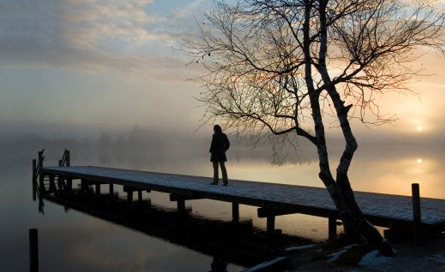 با تشکر
واحد سلامت روان
شهرستان خور وبیابانک